JAPAN -ZEMLJA IZLAZE-ĆEG SUNCA
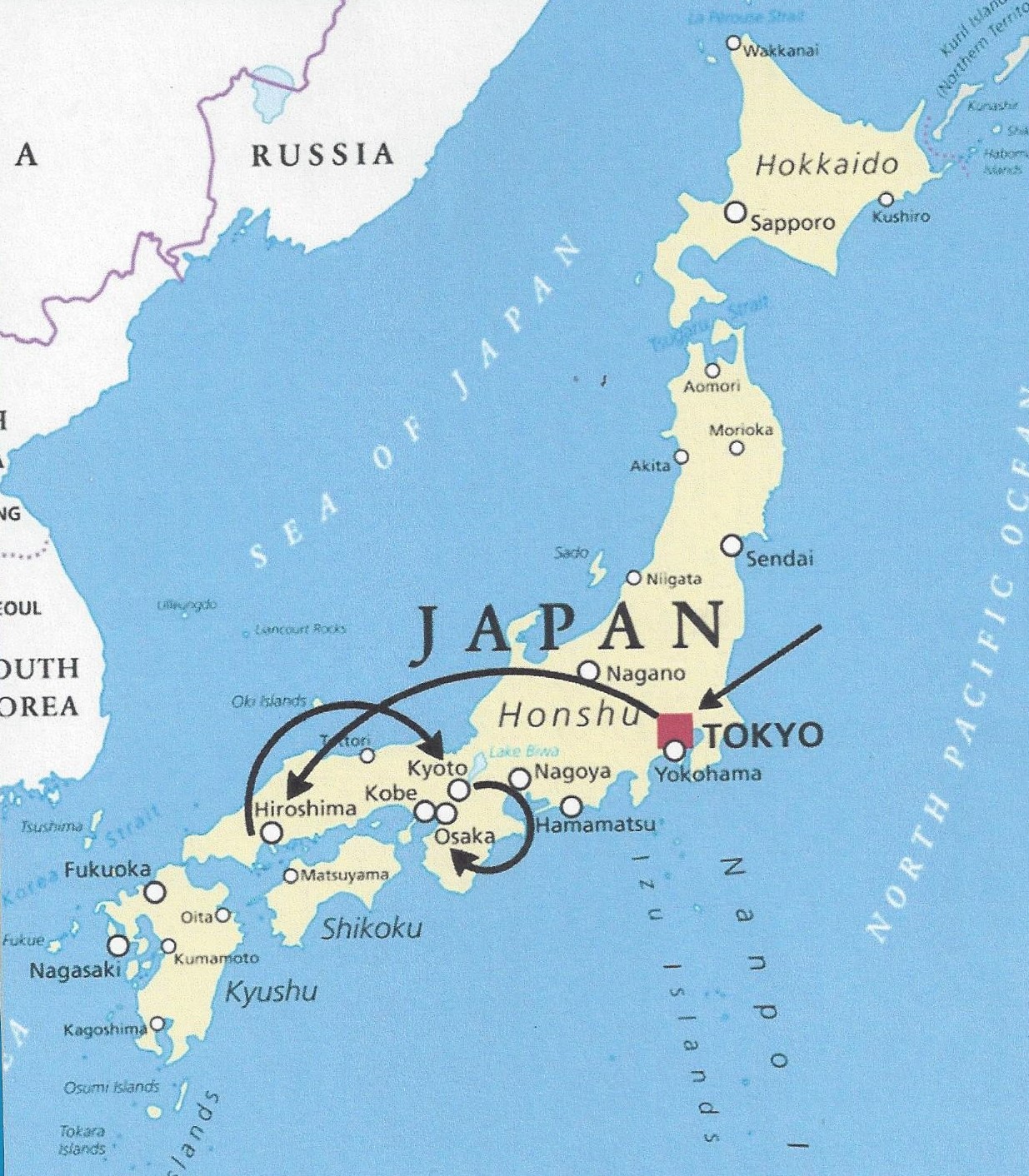 PLANINA FUJI„VJEČNI ŽIVOT”
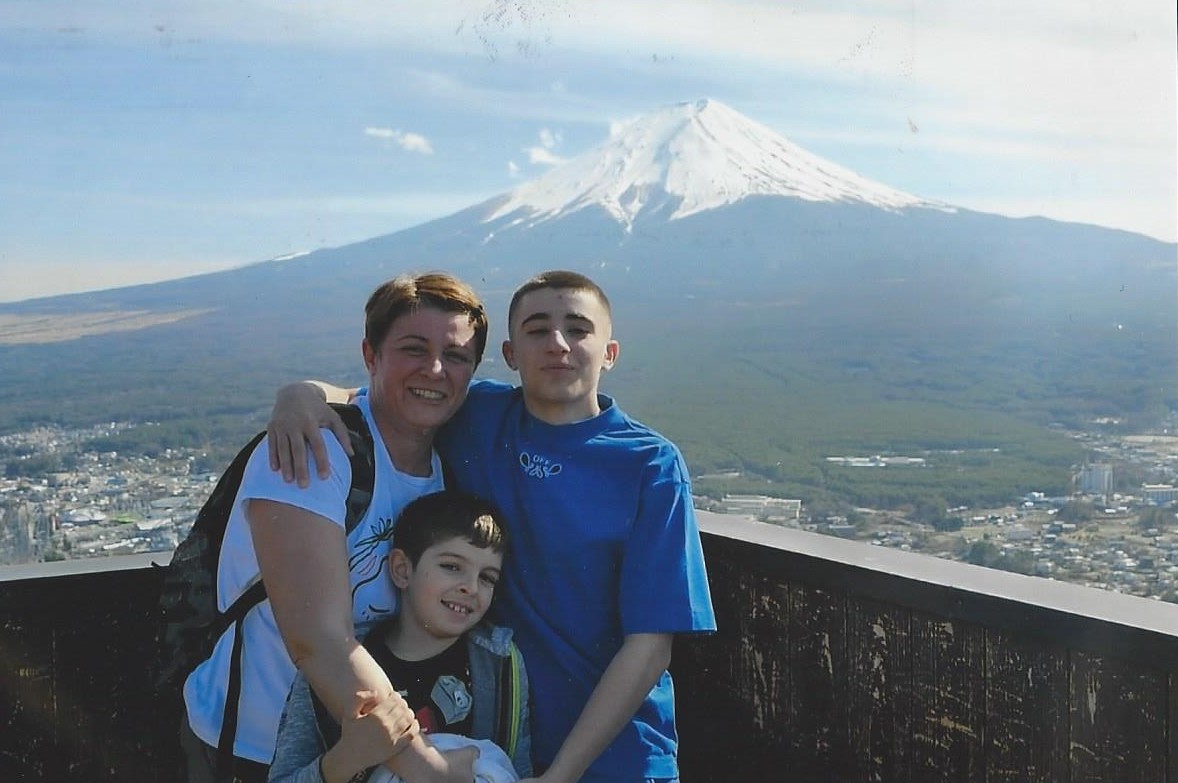 AKTIVAN VULKAN

VISOKA 3766 M

-    NAJVIŠI VRH  JAPANA
ZVONO ZA MIR 
U CIJELOM SVIJETU
DJEVOJČICA SADAKO SIMBOL  JE STRADANJA JAPANA OD ATOMSKE BOMBE
ONAJ TKO SLOŽI 1000 ŽDRALOVA (ORIGAMI)
NJEMU ĆE SE ISPUNITI ŽELJA.
KNJIGA „SADAKO HOĆE ŽIVJETI”
HIROŠIMA- MEMORIJALNI MUZEJ MIRA- PRVA ATOMSKA BOMBA BAČENA   06.08. 1945. GODINE- RAZRUŠENO 80 % GRADA
KUPOLA ZGRADE IZNAD
KOJE  JE   EKSPLODIRALA
ATOMSKA BOMBA
HRAM TODAIJI (17.st.)U  JAPANSKOM GRADU NARANAJVEĆA DRVENA GRAĐEVINA NA SVIJETU
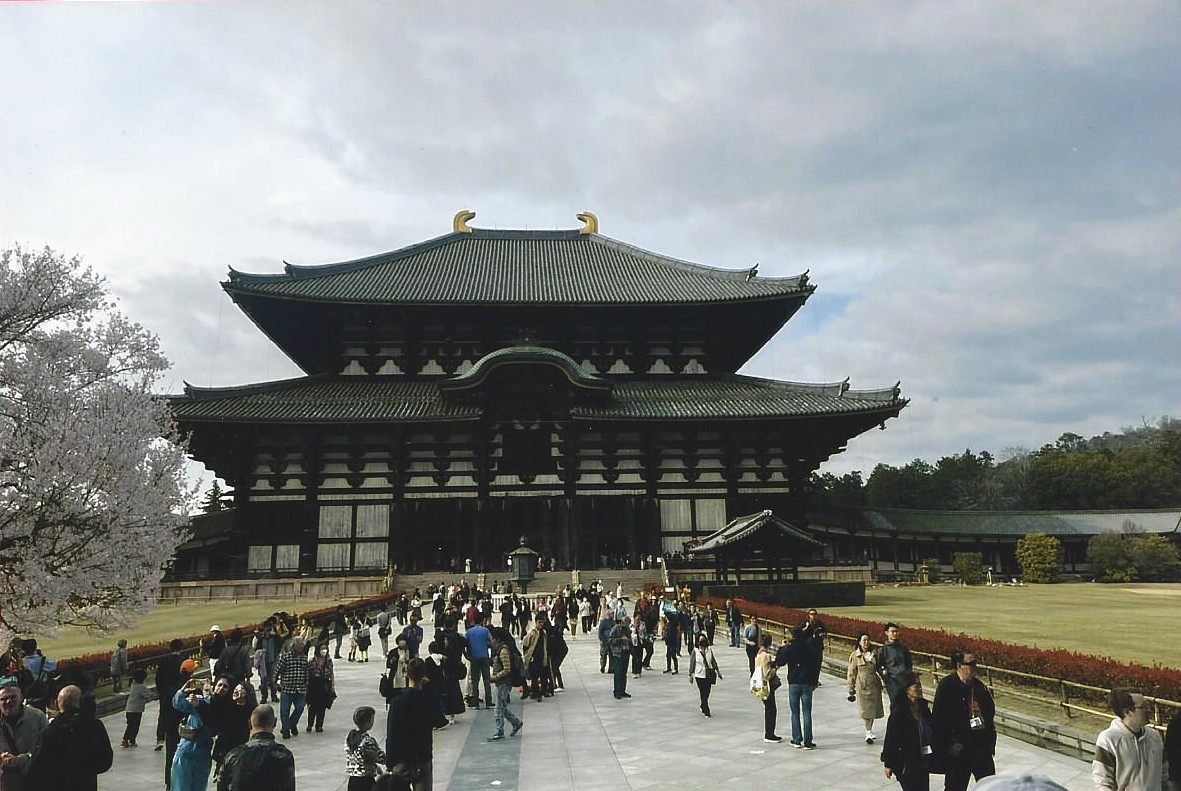 DAIBUTSA – VELIKI BUDA IZ NARE
15-METARSKI BRONČANI KIP BUDE, TEŽINE 400 TONA
ZAŽELIŠ  ŽELJU  I  IZABEREŠ KOJI KAMEN ŽELIŠ PODIGNUTI.AKO TI  JE KAMEN LAGAN, ŽELJA ĆE SE BRZO I LAGANO OSTVARITI. AKO TI  JE KAMEN TEŽAK, ŽELJA ĆE SE TEŠKO OSTVARITI.
TRI IZVORA VODE: DESNO ZA DUG ŽIVOT, U SREDINI LJUBAV, A LIJEVO ZNANJE.
SMIJEŠ POPITI SAMO S JEDNOG IZVORA.
KOJI SI ODABRAO?
SVETIŠTE FUSHIMI INARI SHRINE – KYOTO
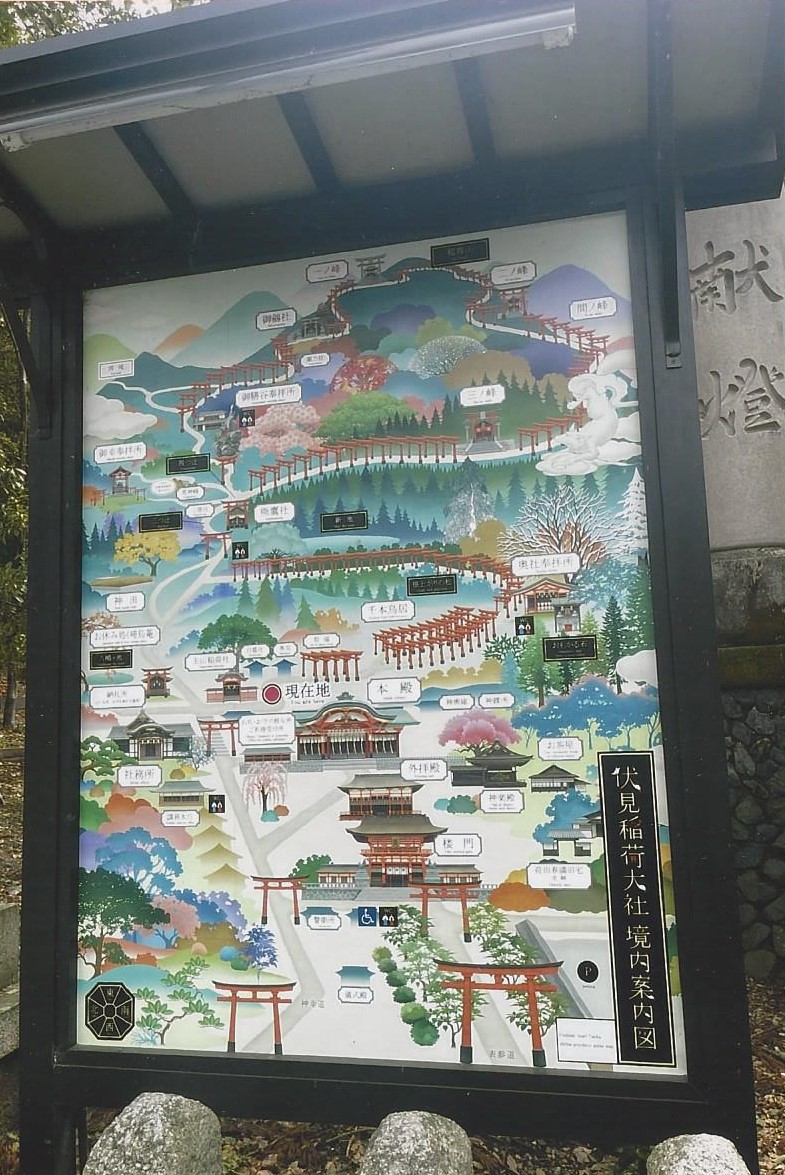 TISUĆE TORI VRATA KOJA VODE NA PLANINU
POSVEĆEN JE INARIJU, ŠINTOISTIČKOM BOGU PLODNOSTI, POLJOPRIVREDE I BLAGOSTANJA
NINDŽE        SAMURAJI- NOSILI SU CRNO         - JAPANSKI RATNICIODIJELO                            - NOSE MAČEVE (KATANE)- VIDE SE SAMO OČI       - ŽIVJELI SU PREMA                    - BORILAČKE                      PRAVILIMA: ODANOST,   VJEŠTINE                            POŠTOVANJE I DISCIPLINA
KINKAKU – JI HRAM           „ZLATNI PAVILJON”BUDISTIČKI HRAMOBLOŽEN ZLATNIM LISTIĆIMA
OSAKA DVORAC (16.ST.)
DVORAC SAMURAJA
HIROSHIMA DVORAC
MUZEJ  JAPANSKE
KULTURE
TORI – TRADICIONALNA  JAPANSKA VRATA NA ULAZU U ŠINTOISTIČKI HRAM- PREDSTAVLJA PRIJELAZ IZ SVAKODNEVNOG ŽIVOTA U SVETO- PRIJE SAMOG PROLAZA KROZ TORI VRATA, TREBATE SE NAKLONITI, ZATIM SLIJEDI „ČIŠĆENJE” DUŠE I TIJELA U FONTANAMA TE POTOM ULAZAK U HRAM
MIYAJIMA – GLAVNI 
HRAM ITSUKUSHIMA
SVETIŠTA
SAGANO – ŠUMA  BAMBUSA
- GUSTO I VISOKO DO 40 m
- KORISTI SE ZA IZRADU ČAŠA, PAPIRA, TEKSTILA I TEPIHA
ZVUK VJETRA U OVOJ ŠUMI
JAPANSKA VLADA  JE ZAŠTITILA I 
PROGLASILA JEDNIM OD STOTINU ZVUKOVA KOJE TREBA OČUVATI.
CEREMONIJA CVATNJE BILJAKAJAPAN  JE NAJPOZNATIJI PO SVOJIM SAKURA (TREŠNJA) NASADIMA KOJI ZAPOČINJU CVATNJU POČETKOM TRAVNJA
JAPANSKA ČAJNA CEREMONIJA- TRADICIONALNI NAČIN PRIPREMANJA I POSLUŽIVANJA- KORISTI SE POSEBNA VRSTA ZELENOG ČAJA U PRAHU-TRAJE OKO 4 SATA